Wycieczka w okolice jeziora czorsztyńskiego
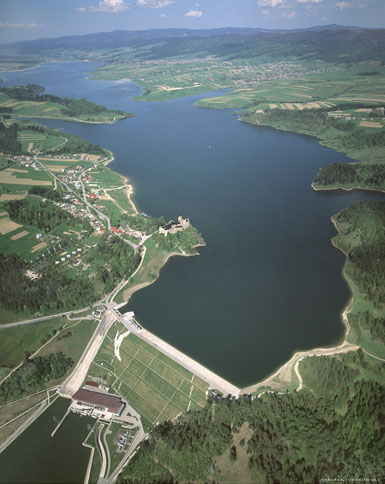 Dzień pierwszy
Dzień drugi
Dzień trzeci
Cele i załorzenia
Transport, wyżywienie, noclegi, warunki cenowe
Trasa
Dzień pierwszy
Trasa wycieczki: Maniowy - Dębno - Frydman - Niedzica - Sromowce Wyżne

- zwiedzanie kościółka w Dębnie 830-915
- odwiedzenie starych piwnic, i Kasztelu we Frydmanie 930-1015
- Niedzica:
  - zwiedzanie zamku 1100-1200
  - rejs statkiem “Harnaś” po jeziorze czorsztyńskim 1230 - 1330
  - zwiedzania zapory wodnej 1400-1500
  - obiad 1500-1630
- spacer wąwozem sobczańskim, zobaczenie panoramy masywu trzech Koron     
  oraz słowackiej częsci Pienin 1630-2000
- kolacja w schronisku 2100
- nocleg w Sromowcach Wyżnych
Dzień drugi
Trasa wycieczki: Sromowce - Szczawnica - Palenica - Jaworek - Krościenko

- spływ przełomem Dunajca do Szczawnicy 800-1130
- zwiedzanie uzdrowiska 1145-1230
- wyjazd kolejką na palenicę 1300-1330
- obiad 1400-1530
- przejście szlakiem od Palenicy do Wysokiej, zobaczenie panoramy Beskidu Sądeckiego, Gorców, Tatr i słowackiej częsci Pienin 1600-2000
- zejście na Jaworek, zwiedanie cerkwi 2030-2130
- kolacja - ognisko w szałasie 
- nocleg - Krościenko
Dzień trzeci
Trasa wycieczki: Krościenko - Trzy korony - Czorsztyn

- zwiedzanie muzeum Pienińskiego Parku Narodowego 900-1000
- przejście szlakiem na Trzy Korony 1000-1330
- zejscie szlakiem do Czorsztyna 1400-1500
- obiad 1500-1600
- zwiedzanie Zamku w Czorsztynie 1630-1800
- pokaz wyrobu Oscypków na Polanie Majerz 1830-1930
- wspólne ognisko
- KONIEC
Cele i Załorzenia wycieczki
Wycieczka Krajoznawczo turystyczna, której głównymi celamisą: 
-  poznanie regionu, jego środowiska przyrodniczego, tradycji, zabytków, kultury i historii
- poszerzenie wiedzy z różnych dziedzin życia społecznego, i kulturalnego
- upowszechnianie wśród uczniów zasad ochrony środowiska naturalnego oraz   umiejętności korzystania z zasobów przyrody
- podnoszenie sprawności fizycznej 
- upowszechnianie form aktywnego wypoczynku

Wycieczka przeznacona dla 30 osób wraz z 3 opiekunami.
Długośc wycieczki to 3 dni, w tym 2 noclegi. 
Koszt przypadający na jednego uczestnika to 155 zł.
Koszty wycieczki dla 30-osobowej grupy
- opłata za wynajem autobusu na trzy dni - 350 zł
- opłaty za noclegi:
  1 dzień - Sromowce Wyżne - stancja 20 zł/os.
  2 dzień - Krościenko - schronisko młodzierzowe 20 zł/os.
- wyrzywienie:
  śniadania wliczone w cene noclegów
  obiady:
    1 dzień - zajazd czorsztyński - 10 zł/os.
    2 dzień - jadło z rusztu - 9 zł/os.
    3 dzień - zajazd czorsztński 10 zł/os.
  kolacje -  wliczone w cene noclegów
  ognisko na porzegnanie - 10  zł/os. 
- opłaty za zwiedzanie
  1 dzień - zwiedzanie Zamku - 250zł/cała grupa
                zwiedzanie zapory, warsztaty - 150 zł/cała grupa
  2 dzień - spływ dunajcem - 10 zł/os.
                wyjazd kolejką na palenicę - 15 zł/os. 
3 dzień - zwiedzanie muzeum - 7 zł/os.
               Zwiedzanie Zamku - 14 zł/os.
Pokaz wyrobu oscypków - 200 zł/cała grupa
Razem: 
          całkowity koszt wycieczki: 4 950zł  
          koszt dla jednej osoby: 155zł
Trasa
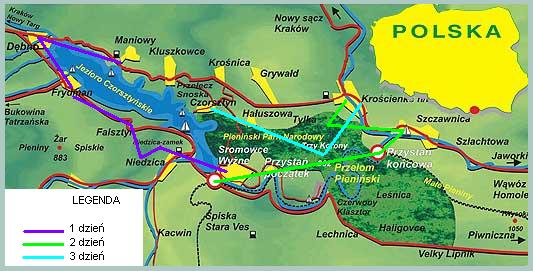